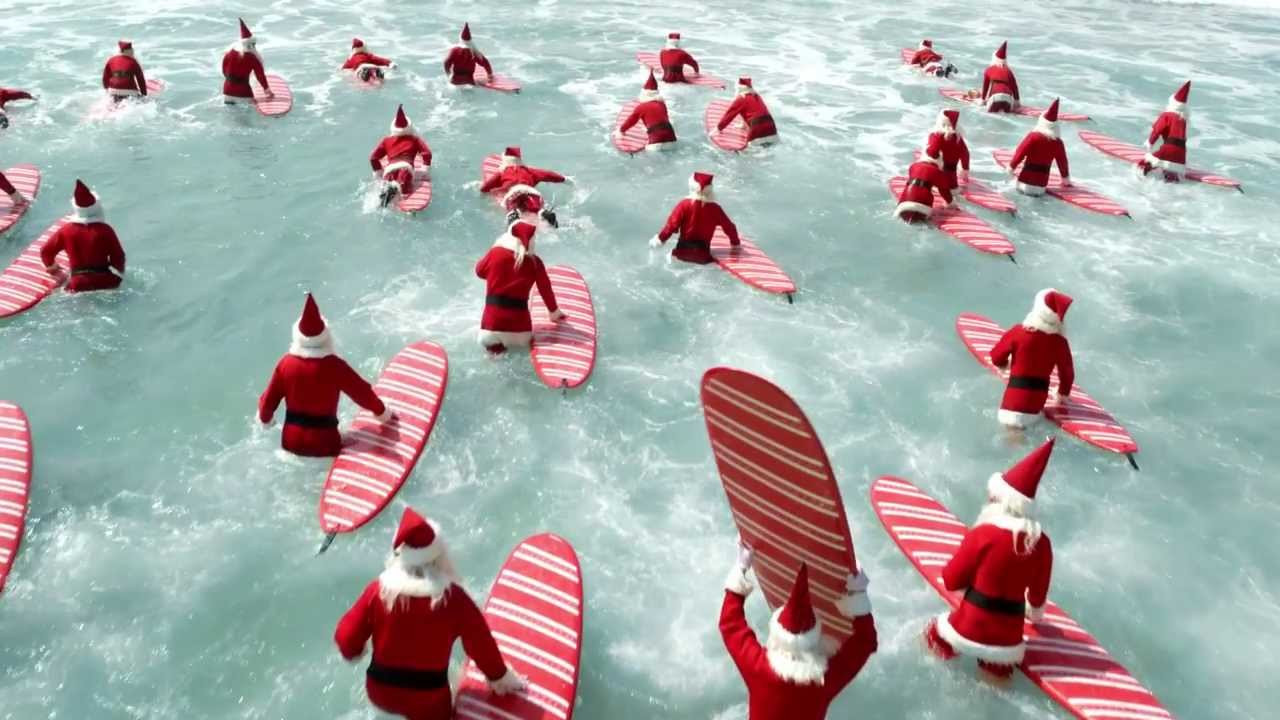 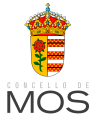 SURFEAMOS NO NADAL
2, 3 e 4 de xaneiro do 2019
Beneficiarios: -Alumnado de 10 a 17 anos, preferentemente empadroad@s en Mos.Prezo:39 €Inscricións:do 10 ao 21 de decembro a través do Rexistro ou da sede electrónicaClases de iniciación e perfeccionamento (é necesario saber nadar)
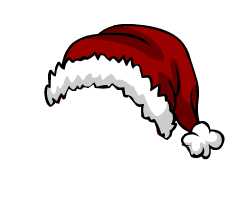 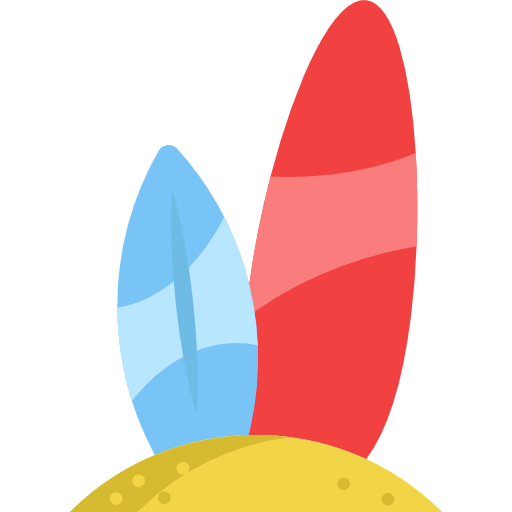 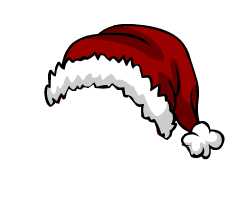 R Omix  Mos
omix@concellomos.es
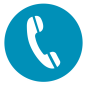 986 339 404
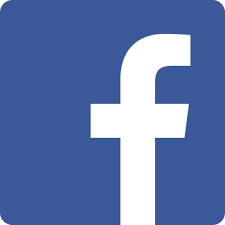 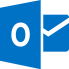